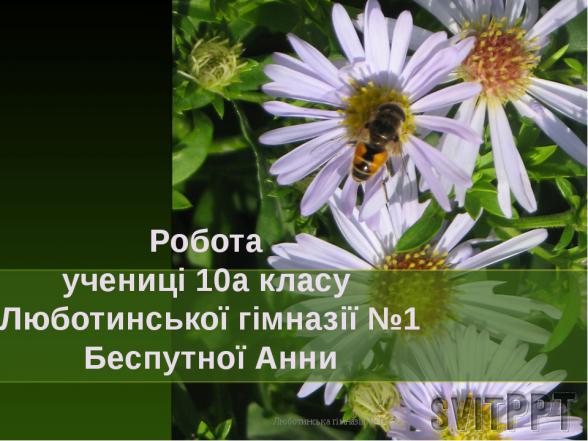 Природно-заповідний фонд України.
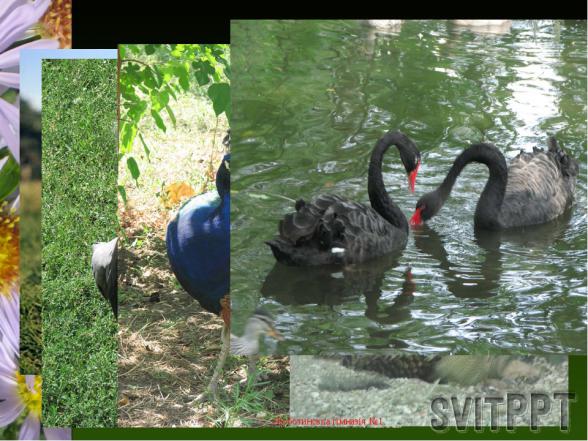 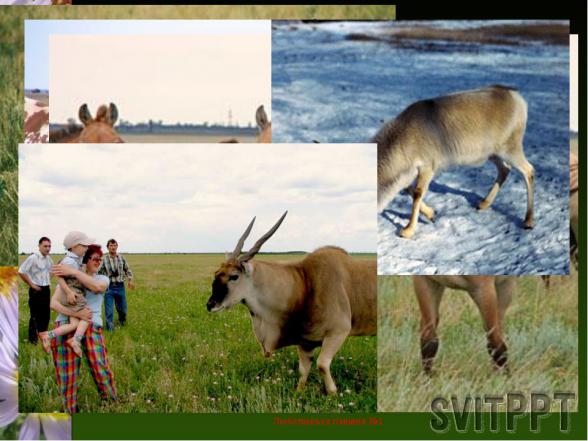 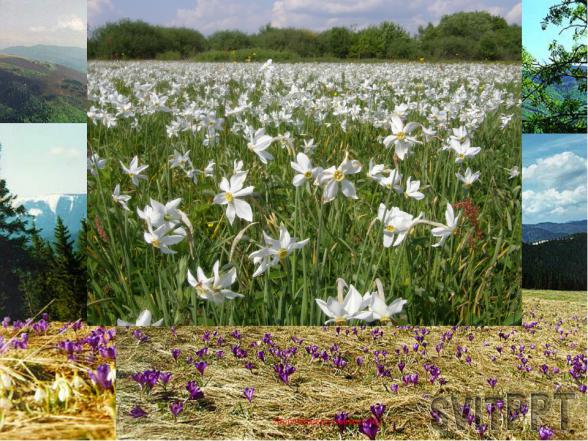 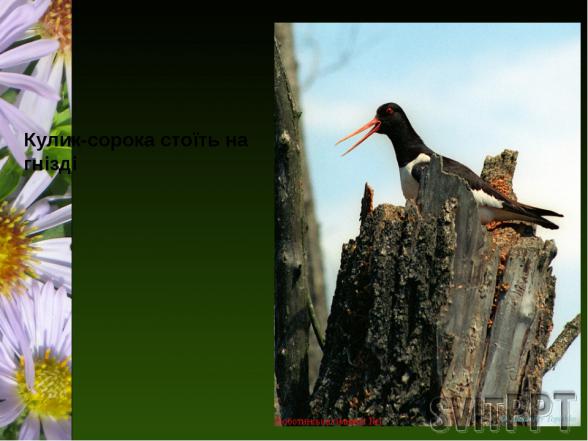 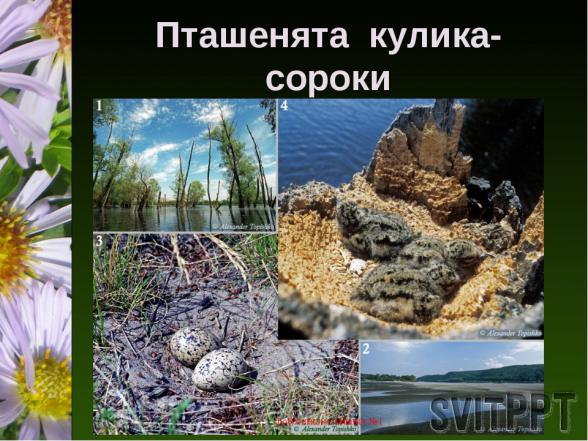 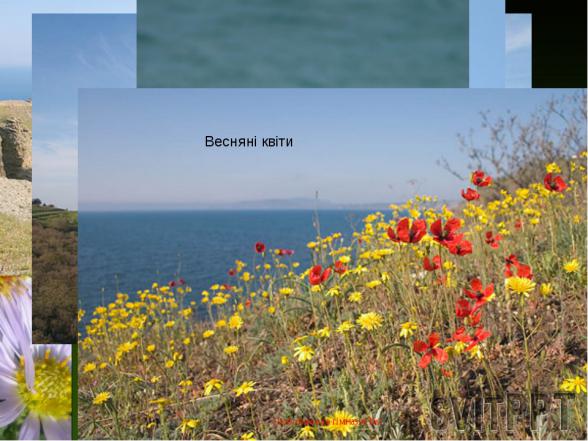 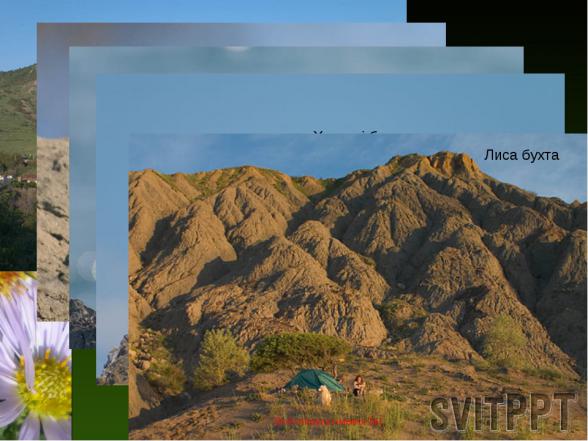 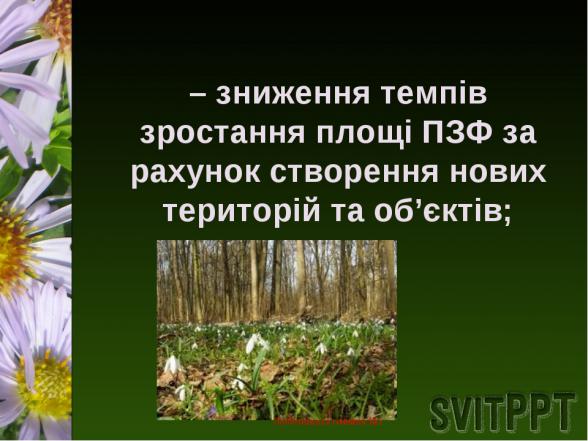 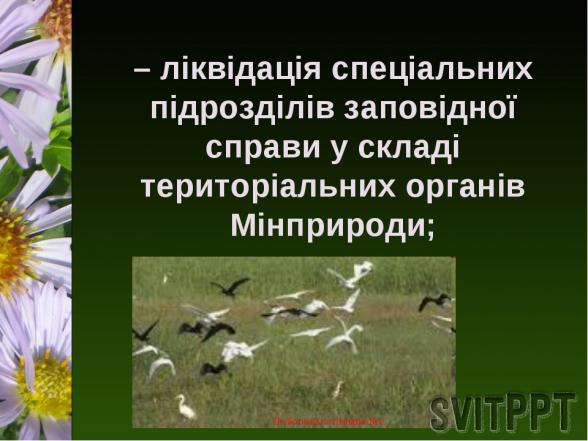 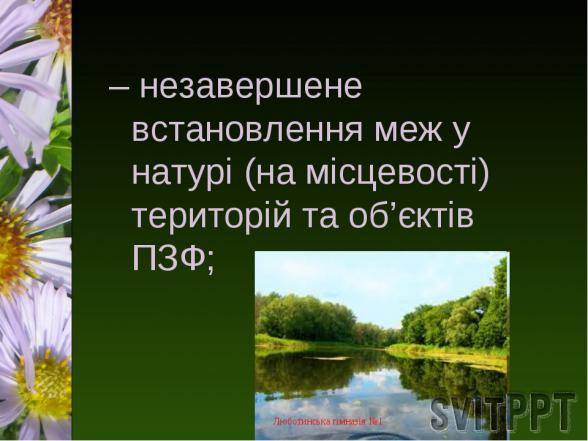 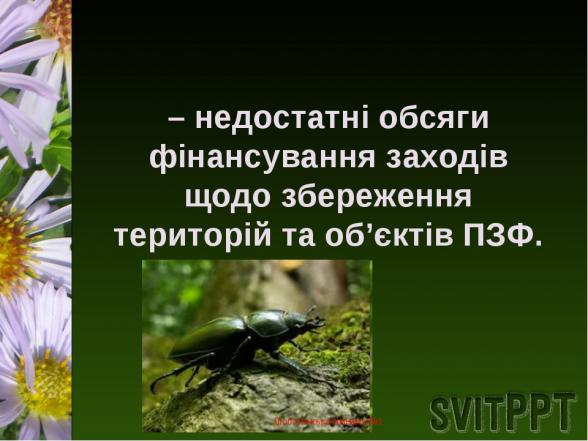 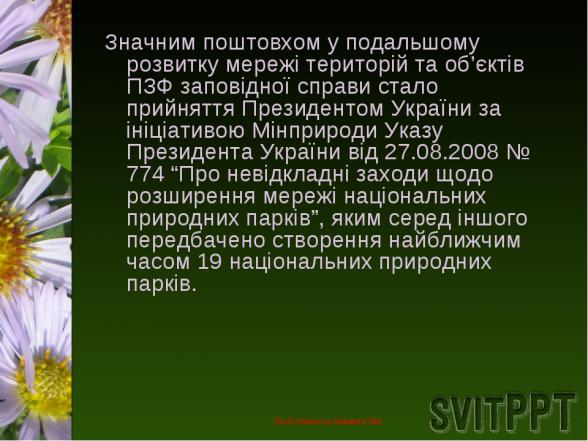 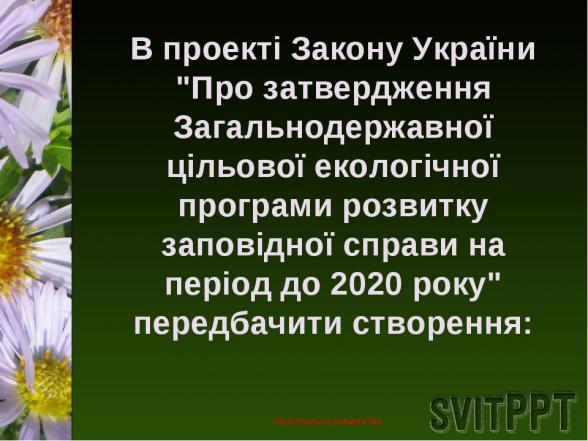 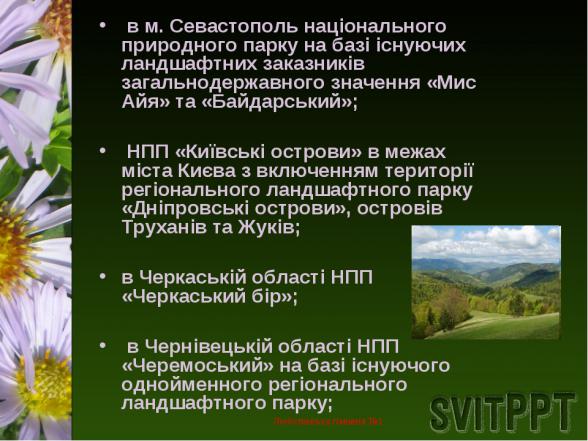 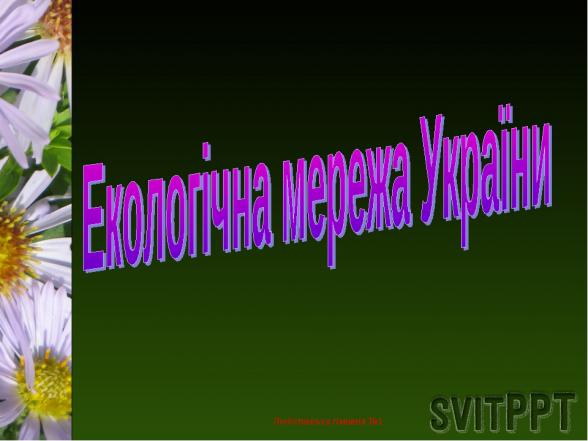 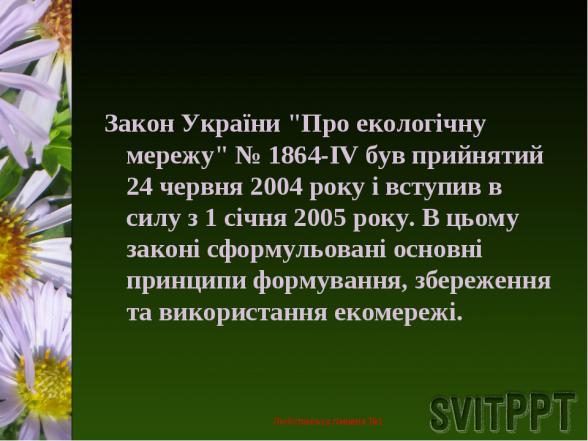 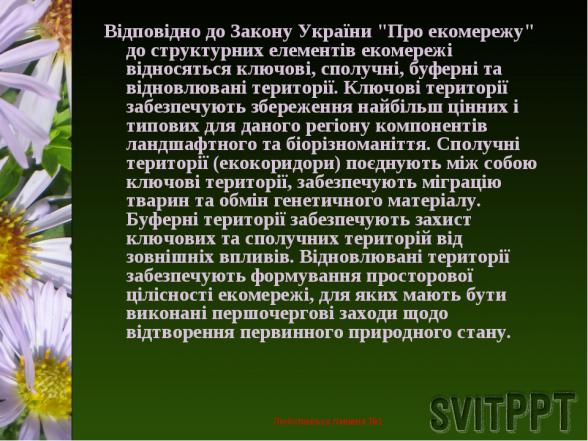 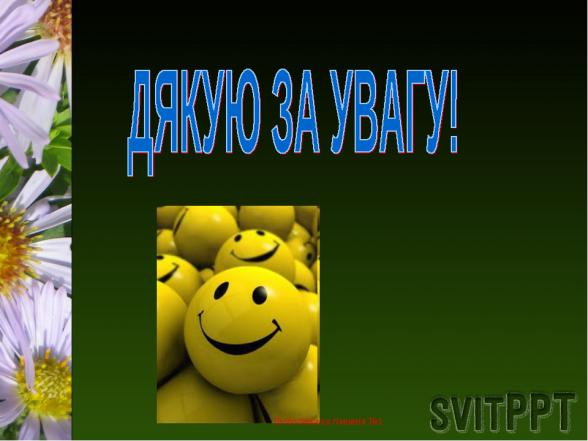 Виконала:
Учениця 11-А класу